Industry Day   24 July 2023
Contracting Process
Overview
NAVSUP FLCY provides Contracting support for Military Sealift Command (MSC) ship repair requirements within the Commander, US Pacific Fleet (COMPACFLT) Area of Responsibility (AOR).
MSC Ship Support Unit (SSU), requires various ship repair such as
Voyage Repair (VR) quarterly (14 days)
Mid-term Availability (MTA) every 18 months (45-60 days)
Regular Overhaul (ROH) Dry Dock (DD) every 2.5 years (60-120 days)
Continuous maintenance whenever practical
2
[Speaker Notes: The Code of Federal Regulation Title 48 Chapter 99 describes the policies and procedures for applying the Cost Accounting Standards to negotiated contracts and subcontracts. FAR, DFARS and DFARS PGI Part 30 covers the CAS administration and CAS waiver requirements. We will also refer to the NAVSUP contracts handbook for our agency specific procedures for the CAS waiver request. The DCAA contract audit manual is a great reference for learning about the CAS coverage requirements, CAS compliance audits, and basics of all Cost Accounting Standards.]
Contracting Process
Overview
MSC requirements are solicited under the Master Solicitation. The Master Solicitation is a set of standardized solicitation provisions used by NAVSUP FLCY Contracting Department to acquire ship repair for MSC vessels, and is invoked during the quick solicitation process.
Under the Master Solicitation, award of a contract is limited to Master Ship Repair Agreement (MSRA) / Agreement for Boat Repair (ABR) holders. 
MSRA/ABR holders have the opportunity to submit proposals and compete on individual requirements.
3
[Speaker Notes: The Code of Federal Regulation Title 48 Chapter 99 describes the policies and procedures for applying the Cost Accounting Standards to negotiated contracts and subcontracts. FAR, DFARS and DFARS PGI Part 30 covers the CAS administration and CAS waiver requirements. We will also refer to the NAVSUP contracts handbook for our agency specific procedures for the CAS waiver request. The DCAA contract audit manual is a great reference for learning about the CAS coverage requirements, CAS compliance audits, and basics of all Cost Accounting Standards.]
Contracting Process
Contracting Process
Solicitation
Acquisition Planning
Evaluation
Contract Administration
Award
Industry Engagement
Post Award Orientation
Initial Planning/ 
Forming the Team
Receipt of Proposal
Modifications
Market Research
Evaluation
Contract Administration
Defining Requirements
(SOW/PWS/SOO/Spec)
Negotiation
Claims & Disputes
Acquisition Business Strategy
Award
Debriefs and Protests
Close-Out
Release and Closing Solicitation
4
[Speaker Notes: The Code of Federal Regulation Title 48 Chapter 99 describes the policies and procedures for applying the Cost Accounting Standards to negotiated contracts and subcontracts. FAR, DFARS and DFARS PGI Part 30 covers the CAS administration and CAS waiver requirements. We will also refer to the NAVSUP contracts handbook for our agency specific procedures for the CAS waiver request. The DCAA contract audit manual is a great reference for learning about the CAS coverage requirements, CAS compliance audits, and basics of all Cost Accounting Standards.]
Contracting Process
Solicitation
Acquisition Planning
Evaluation
Contract Administration
Award
Requirements package: The work items (WI) package includes the Statement of Work (SOW), Reference Drawings, Technical Manual, MSC Corrective Maintenance Engineering Report, and other references.
Place of Performance: CFAY, CFAS, Yokohama, or at Contractors plant. Place of performance will be specified at the time of Solicitation.
Contract Type: All requirements will be Firm-Fixed-Price.
5
[Speaker Notes: The Code of Federal Regulation Title 48 Chapter 99 describes the policies and procedures for applying the Cost Accounting Standards to negotiated contracts and subcontracts. FAR, DFARS and DFARS PGI Part 30 covers the CAS administration and CAS waiver requirements. We will also refer to the NAVSUP contracts handbook for our agency specific procedures for the CAS waiver request. The DCAA contract audit manual is a great reference for learning about the CAS coverage requirements, CAS compliance audits, and basics of all Cost Accounting Standards.]
Contracting Process
Quick Solicitation Process: All MSC ship repair requirements will be solicited to MSRA/ABR holders at each FLCY site via direct email. The solicitation will be posted on SAM.gov as well. For requirements over Simplified Acquisition Threshold (SAT) (over $250K), it will be solicited at least 30 days unless waived.
Question and Answer: For any aspect of the solicitation that is not clear, offerors may submit their questions via the Request For Information (RFI) form. The Government will provide a response to questions received before the solicitation closing date.
Solicitation Amendment: All amendments will be issued to MSRA/ABR holders via email. Offerors must submit a signed copy of the Solicitation amendment together with their offers.
Price Proposal: It should include the details of proposed labor hours, labor rate, material cost and other direct cost. Proposal submission requirements will be provided under Section L of the Master Solicitation – Instructions, Conditions and Notices to Offerors.
Solicitation
Acquisition Planning
Evaluation
Contract Administration
Award
6
[Speaker Notes: The Code of Federal Regulation Title 48 Chapter 99 describes the policies and procedures for applying the Cost Accounting Standards to negotiated contracts and subcontracts. FAR, DFARS and DFARS PGI Part 30 covers the CAS administration and CAS waiver requirements. We will also refer to the NAVSUP contracts handbook for our agency specific procedures for the CAS waiver request. The DCAA contract audit manual is a great reference for learning about the CAS coverage requirements, CAS compliance audits, and basics of all Cost Accounting Standards.]
Contracting Process
Source Selection Process: Proposals are evaluated in accordance with FAR Part 15 “Contracting by negotiation”.
Evaluation Factors for Award: The Master Solicitation includes the following Alternative evaluation approach listed in section M-Evaluation Factors for Award. Most common approach is Alternative I “Lowest price”. The evaluation factors and subfactors will be specified at the time of Solicitation. 
Alternative I: Price
Alternative II: Price and Past Performance
Alternative III: Price and Technical Acceptability
Alternative IV: Price, Technical Acceptability and Past Performance
Alternative V: Technical Acceptability [(1) Labor-hours, (2) Technical Capability and Approach and Past Performance
Solicitation
Acquisition Planning
Evaluation
Contract Administration
Award
7
[Speaker Notes: The Code of Federal Regulation Title 48 Chapter 99 describes the policies and procedures for applying the Cost Accounting Standards to negotiated contracts and subcontracts. FAR, DFARS and DFARS PGI Part 30 covers the CAS administration and CAS waiver requirements. We will also refer to the NAVSUP contracts handbook for our agency specific procedures for the CAS waiver request. The DCAA contract audit manual is a great reference for learning about the CAS coverage requirements, CAS compliance audits, and basics of all Cost Accounting Standards.]
Contracting Process
General Evaluation: All proposals will be evaluated for compliance with the terms, conditions, and requirements set forth in the solicitation. 
Past Performance Evaluation: For requirements over $500,000, past performance will be used as evaluation factor or as prescribed by the Contracting Officer.
Cost and Pricing Data: Applies for requirements over $2 million.
SAM Registration: Requires for all contractor doing business with the Government (https://sam.gov).
Solicitation
Acquisition Planning
Evaluation
Contract Administration
Award
8
[Speaker Notes: The Code of Federal Regulation Title 48 Chapter 99 describes the policies and procedures for applying the Cost Accounting Standards to negotiated contracts and subcontracts. FAR, DFARS and DFARS PGI Part 30 covers the CAS administration and CAS waiver requirements. We will also refer to the NAVSUP contracts handbook for our agency specific procedures for the CAS waiver request. The DCAA contract audit manual is a great reference for learning about the CAS coverage requirements, CAS compliance audits, and basics of all Cost Accounting Standards.]
Contracting Process
The Government intends to award without discussions with offerors, but reserves the right to conduct discussions if determined to be in the best interest of the Government.
Award will be made to the responsible offeror who submits a technically acceptable proposal that conforms to the requirements of the solicitation, and the contracting officer has no reason to believe would be likely to offer other than fair and reasonable pricing.
Standard Form 26 (SF 26): Successful offeror needs to sign the SF26 and return back to the contracting office. A fully executed contract signed by the Contracting Officer will be issued to the awardee.
Unsuccessful Notice: A written notification will be provided via Email to Contractors whose proposal was not selected for award.
Payment: Payment information will be provided under Section G-Contract Administration Data of the resulting contract. It will be processed in the currency used in the proposal and contract, usually within 30 days after receipt of invoice.
Solicitation
Acquisition Planning
Evaluation
Contract Administration
Award
9
[Speaker Notes: The Code of Federal Regulation Title 48 Chapter 99 describes the policies and procedures for applying the Cost Accounting Standards to negotiated contracts and subcontracts. FAR, DFARS and DFARS PGI Part 30 covers the CAS administration and CAS waiver requirements. We will also refer to the NAVSUP contracts handbook for our agency specific procedures for the CAS waiver request. The DCAA contract audit manual is a great reference for learning about the CAS coverage requirements, CAS compliance audits, and basics of all Cost Accounting Standards.]
Contracting Process
Contract Change Order (CCO): A written document provided to change an aspect of an existing contract such as requirement, contract price, or period of performance. The Contracting Officer is the only person authorized to approve any changes in the contract.
Growth Work: Any additional work that is identified and authorized after contract award that is within the scope of work defined in the WI package. 
New Work: Any additional work that cannot be reasonably tied to an existing work item, but is essential for the overhaul effort satisfactory completion of the vessel 
Reporting Contractor Performance: For ship repair contracts that exceed $500K, contract information will be entered into Contractor Performance Assessment Reporting (CPARS) for evaluation.
Solicitation
Acquisition Planning
Evaluation
Contract Administration
Award
10
[Speaker Notes: The Code of Federal Regulation Title 48 Chapter 99 describes the policies and procedures for applying the Cost Accounting Standards to negotiated contracts and subcontracts. FAR, DFARS and DFARS PGI Part 30 covers the CAS administration and CAS waiver requirements. We will also refer to the NAVSUP contracts handbook for our agency specific procedures for the CAS waiver request. The DCAA contract audit manual is a great reference for learning about the CAS coverage requirements, CAS compliance audits, and basics of all Cost Accounting Standards.]
MSRA/ABR Program
Overview
The Master Ship Repair Agreement (MSRA) and Agreement for Boat Repair (ABR) program was established to ensure the Navy receives a satisfactorily repair effort and to promote an active, competitive private sector industrial base to repair Navy ships.
MSRA and ABR is NOT a contract. These written instrument contains clauses, terms and conditions applying to future contracts for repairs, alterations, and/or additions to vessels.
NAVSUP FLCY holds annual industry day to provide information and gather feedbacks from agreement holders and potential ship repair firms and companies about the MSRA/ABR program. The most recent industry day was conducted last 28 NOV 2022 in Sasebo, Japan.
11
[Speaker Notes: The Code of Federal Regulation Title 48 Chapter 99 describes the policies and procedures for applying the Cost Accounting Standards to negotiated contracts and subcontracts. FAR, DFARS and DFARS PGI Part 30 covers the CAS administration and CAS waiver requirements. We will also refer to the NAVSUP contracts handbook for our agency specific procedures for the CAS waiver request. The DCAA contract audit manual is a great reference for learning about the CAS coverage requirements, CAS compliance audits, and basics of all Cost Accounting Standards.]
MSRA/ABR Program
MSRA vs. ABR
MSRA: Firms that have the facilities, management, organization and production capabilities to perform an entire complex repair and alteration package. All MSRA holders are automatically be issued an ABR.
ABR: Firms that demonstrate managerial capabilities to schedule and to control boat/craft repairs in a specific location or region.
12
[Speaker Notes: The Code of Federal Regulation Title 48 Chapter 99 describes the policies and procedures for applying the Cost Accounting Standards to negotiated contracts and subcontracts. FAR, DFARS and DFARS PGI Part 30 covers the CAS administration and CAS waiver requirements. We will also refer to the NAVSUP contracts handbook for our agency specific procedures for the CAS waiver request. The DCAA contract audit manual is a great reference for learning about the CAS coverage requirements, CAS compliance audits, and basics of all Cost Accounting Standards.]
MSRA/ABR Program
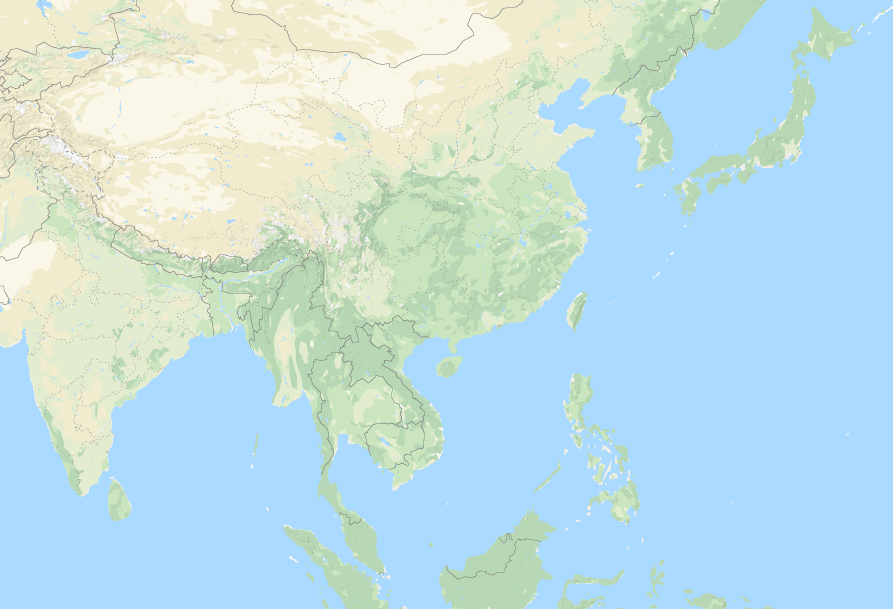 Current MSRA/ABR
Japan
MSRA 4 
ABR 19
(Including 1 MSRA , 12 ABR in Sasebo and 
2 ABR in Okinawa)
South Korea
MSRA 0
ABR    4
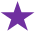 Sasebo
MSRA 1
ABR 12
Nbr. of MSRA/ABR Holders as of Jun 2023
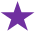 Okinawa
MSRA 0
ABR    2
India
MSRA 1
ABR    0
Philippines
MSRA 2
ABR    2
Thailand
MSRA 1
ABR    0
Sri Lanka
MSRA 1
ABR    0
Australia
MSRA 0
ABR    3
Malaysia
MSRA 0
ABR    0
Singapore
MSRA 2
ABR    6
13
[Speaker Notes: The Code of Federal Regulation Title 48 Chapter 99 describes the policies and procedures for applying the Cost Accounting Standards to negotiated contracts and subcontracts. FAR, DFARS and DFARS PGI Part 30 covers the CAS administration and CAS waiver requirements. We will also refer to the NAVSUP contracts handbook for our agency specific procedures for the CAS waiver request. The DCAA contract audit manual is a great reference for learning about the CAS coverage requirements, CAS compliance audits, and basics of all Cost Accounting Standards.]
MSRA/ABR Program
Application Process
Step 1: Firms or companies shall submit the Standard Form 17 (SF17) for preliminary screening of the company’s facilities, structure and shipyard.
Step 2: Pre-survey Questionnaire (PSQ) or Assessment Form shall be submitted for each capability requirement. On-site inspection will be conducted afterwards. 
Step 3: Concurrently with Step 2, submit financial statements including statement of income and balance sheets. Financial data will be assessed by the Defense Contract Management Agency (DCMA).
Step 4: Issuance of agreement to suitable Contractors. 
Step 5: A copy of the Master Solicitation will be issued after the agreement is signed.
**Timeline: The application process for the new vendor may take up to or more than a year.
**MSRA/ABR Agreement: The agreement is valid up to 5 years. 
**Recertification: The process starts 6-12 months before the agreement expires.
14
[Speaker Notes: The Code of Federal Regulation Title 48 Chapter 99 describes the policies and procedures for applying the Cost Accounting Standards to negotiated contracts and subcontracts. FAR, DFARS and DFARS PGI Part 30 covers the CAS administration and CAS waiver requirements. We will also refer to the NAVSUP contracts handbook for our agency specific procedures for the CAS waiver request. The DCAA contract audit manual is a great reference for learning about the CAS coverage requirements, CAS compliance audits, and basics of all Cost Accounting Standards.]
MSRA/ABR Program
POC
Application for MSRA/ABR is based on the geographic AOR.
Contracting is based on the geographic AOR.
15
[Speaker Notes: The Code of Federal Regulation Title 48 Chapter 99 describes the policies and procedures for applying the Cost Accounting Standards to negotiated contracts and subcontracts. FAR, DFARS and DFARS PGI Part 30 covers the CAS administration and CAS waiver requirements. We will also refer to the NAVSUP contracts handbook for our agency specific procedures for the CAS waiver request. The DCAA contract audit manual is a great reference for learning about the CAS coverage requirements, CAS compliance audits, and basics of all Cost Accounting Standards.]
Questions
?
質問
Tanong?
câu hỏi?
QUESTIONS?
คำถาม
질문
La pregunta?
Vraag
问题
16
[Speaker Notes: The Code of Federal Regulation Title 48 Chapter 99 describes the policies and procedures for applying the Cost Accounting Standards to negotiated contracts and subcontracts. FAR, DFARS and DFARS PGI Part 30 covers the CAS administration and CAS waiver requirements. We will also refer to the NAVSUP contracts handbook for our agency specific procedures for the CAS waiver request. The DCAA contract audit manual is a great reference for learning about the CAS coverage requirements, CAS compliance audits, and basics of all Cost Accounting Standards.]